Rice
What do these have in common?
They all contain rice.
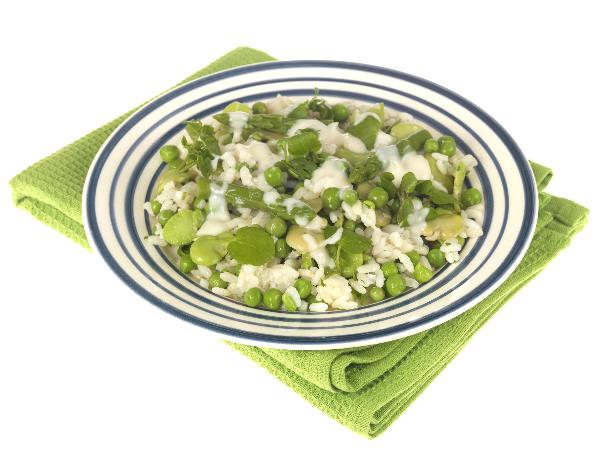 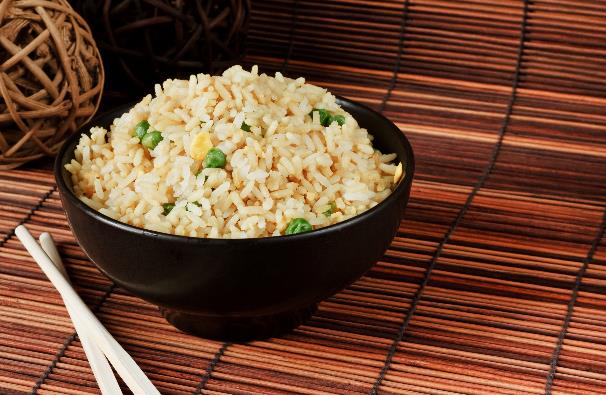 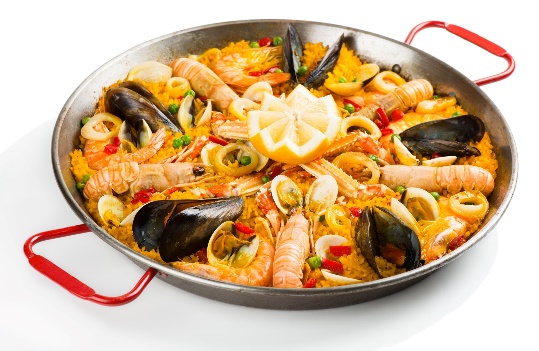 Where does rice come from?
Rice comes from a plant.
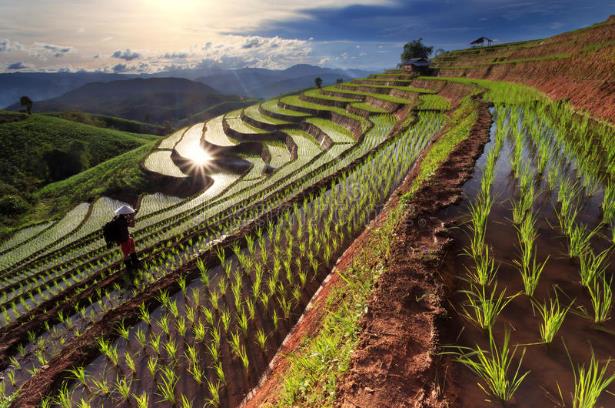 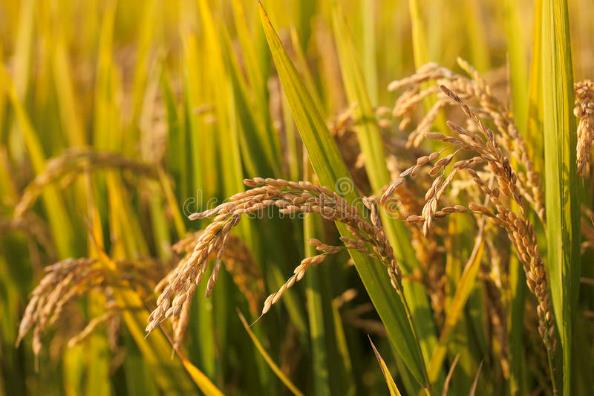 Where is rice grown?
Rice is grown in every continent of the world, except Antarctica. 
When rice is harvested it is called ‘paddy'. 
One grain of paddy contains one rice kernel.
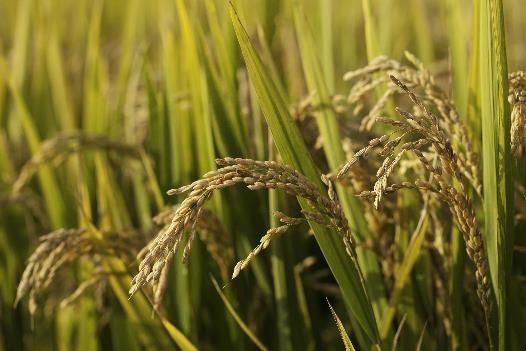 Farming rice
The rice fields are prepared by ploughing, fertilising and smoothing the soil.
Seedlings are started in beds. 
After 30-50 days the seedlings are planted by hand in fields which have been flooded by rain or river water. 
The fields are drained before the rice is cut.
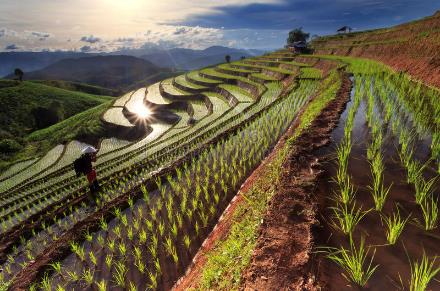 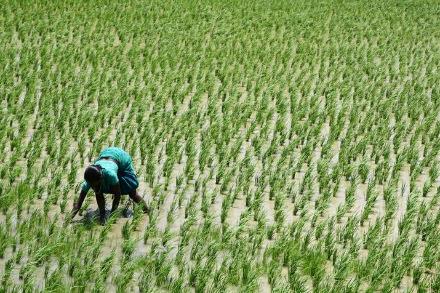 Rice varieties
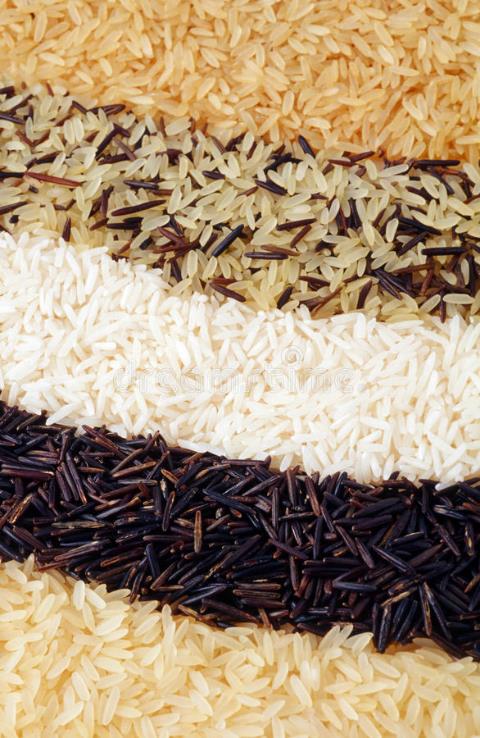 There are three basic types of rice: 
long grain (fluffy), e.g. served with main dishes that have sauces;
medium grain (creamy), e.g. risotto and puddings;
short grain (sticky), e.g. sushi and puddings.
Dishes with rice
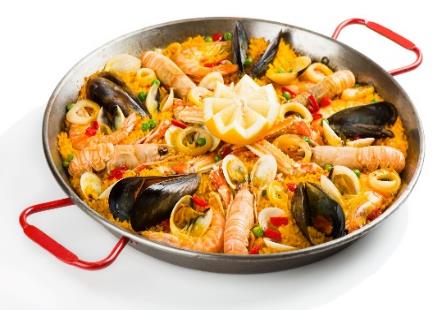 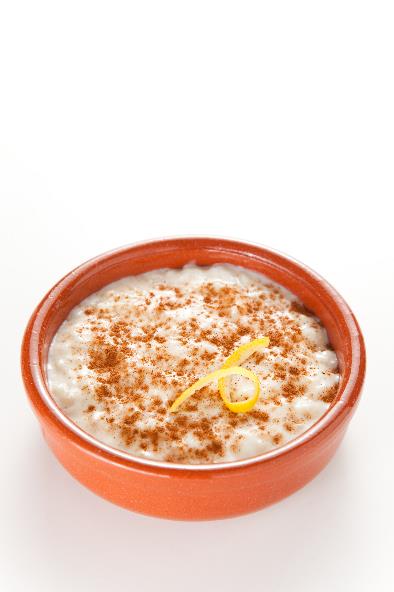 Rice can be used in lots of dishes.
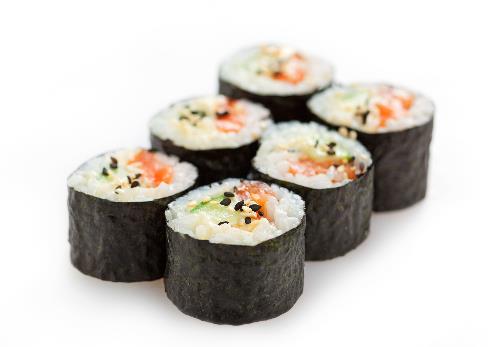 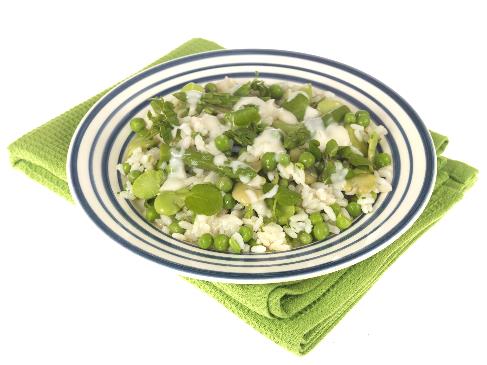 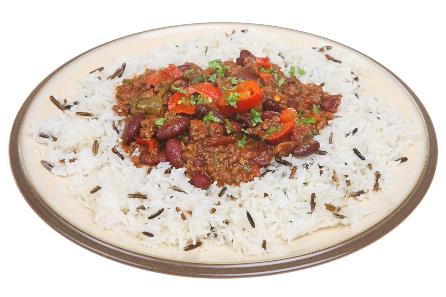 Similar plants
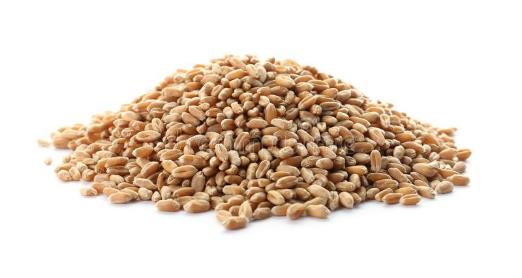 Wheat, barley, oats, maize and quinoa are all plants that produce grains, and are harvested, that are similar to rice.
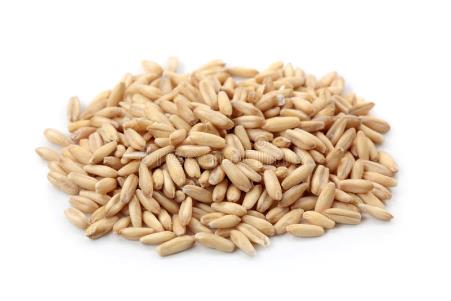 Wheat
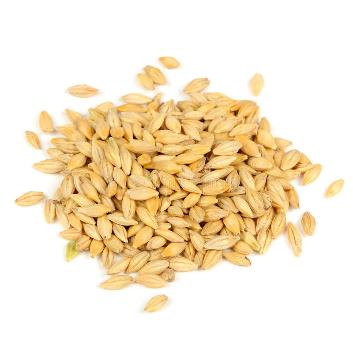 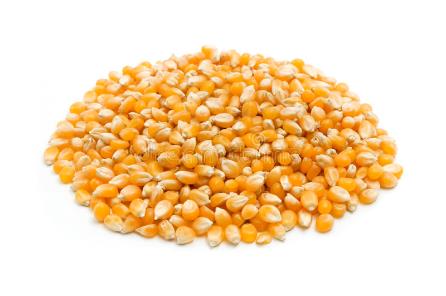 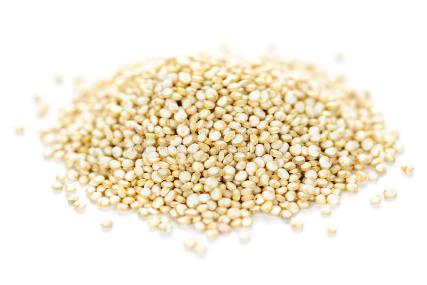 Oats
Maize
Barley
Quinoa
Summary
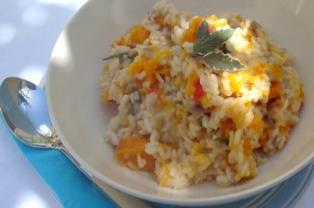 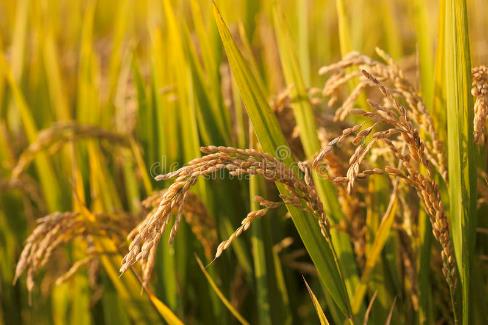 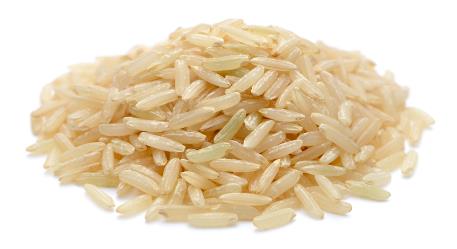 Rice is from plants.
Lots of meals are made with rice.
Rice
Rice
For further information, go to: 
www.foodafactoflife.org.uk
This resource meets the Guidelines for producers and users of school education resources about food.